The Periodic Table of Elements
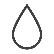 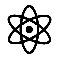 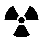 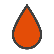 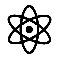 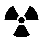 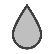 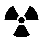 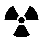 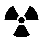 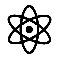 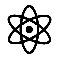 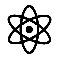 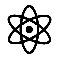 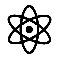 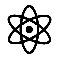 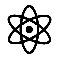 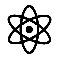 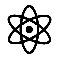 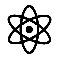 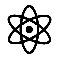 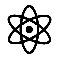 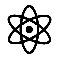 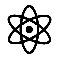 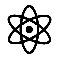 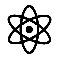 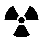 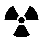 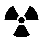 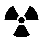 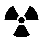 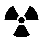 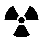 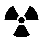 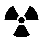 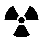 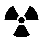 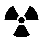 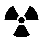 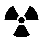 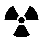 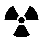 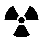 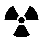 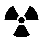 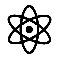 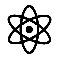 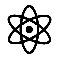 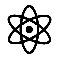 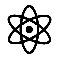 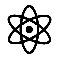 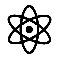 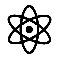 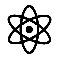 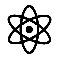 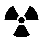 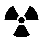 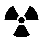 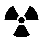 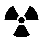 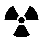 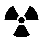 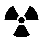 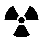 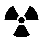 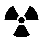 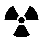 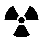 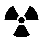 SR Activity Series
Common Polyatomic Ions and Charges
More Reactive
Less Reactive